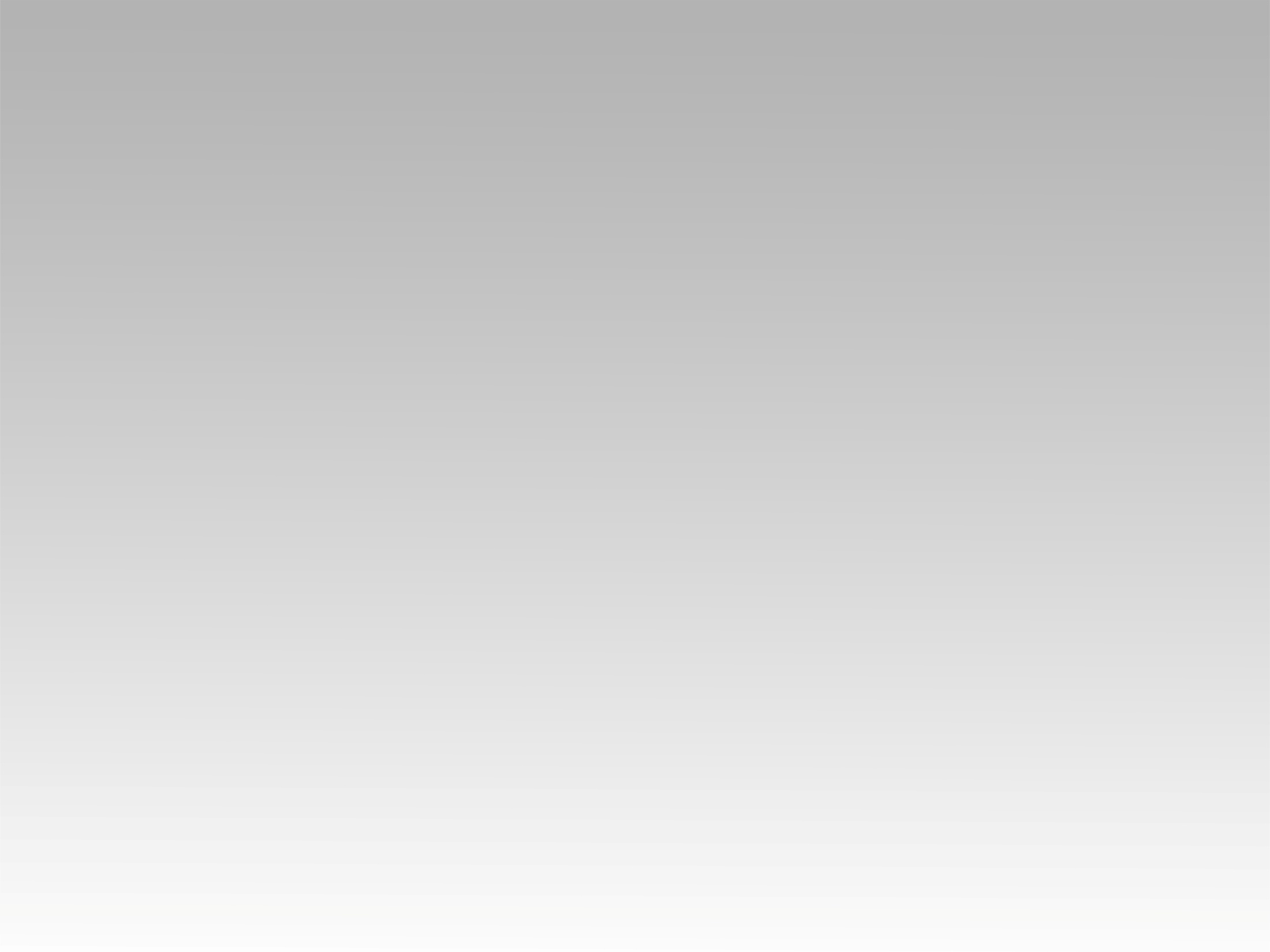 تـرنيــمة
الله بيتكلم لي وليك
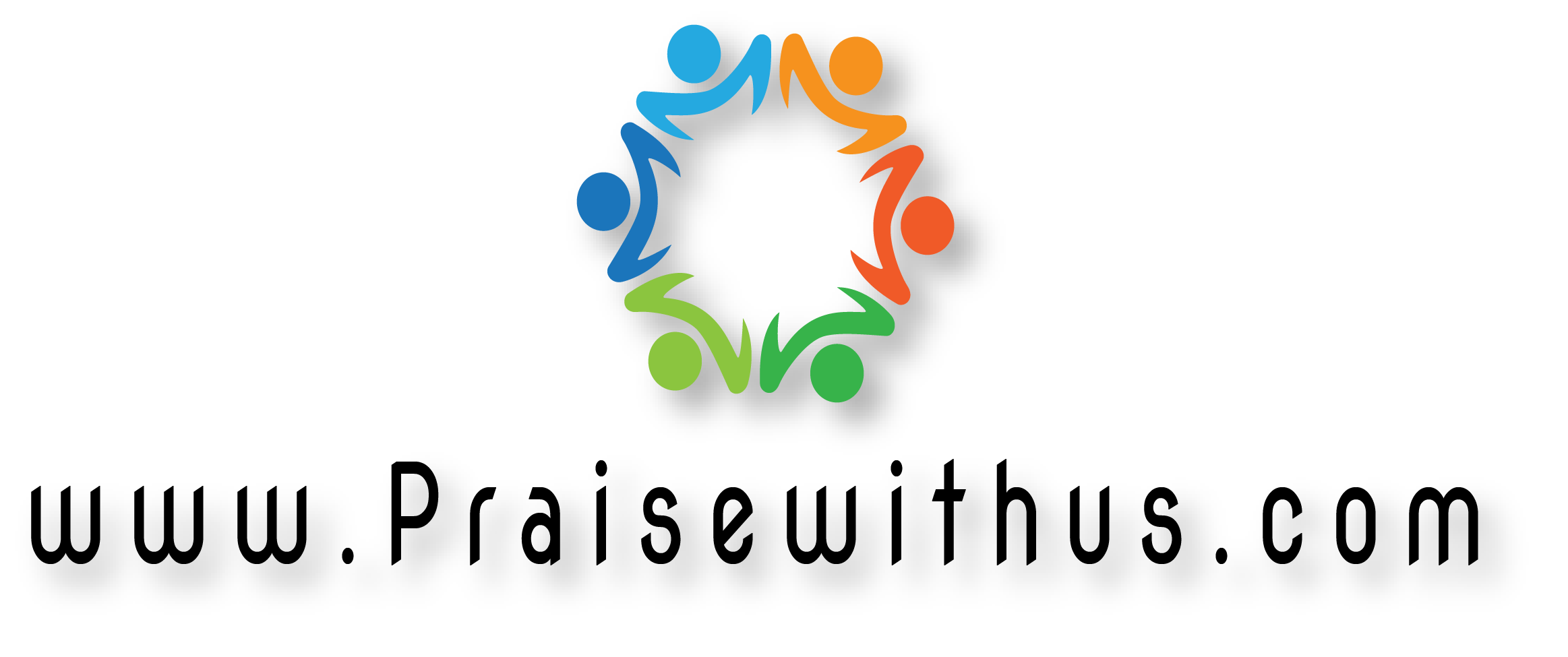 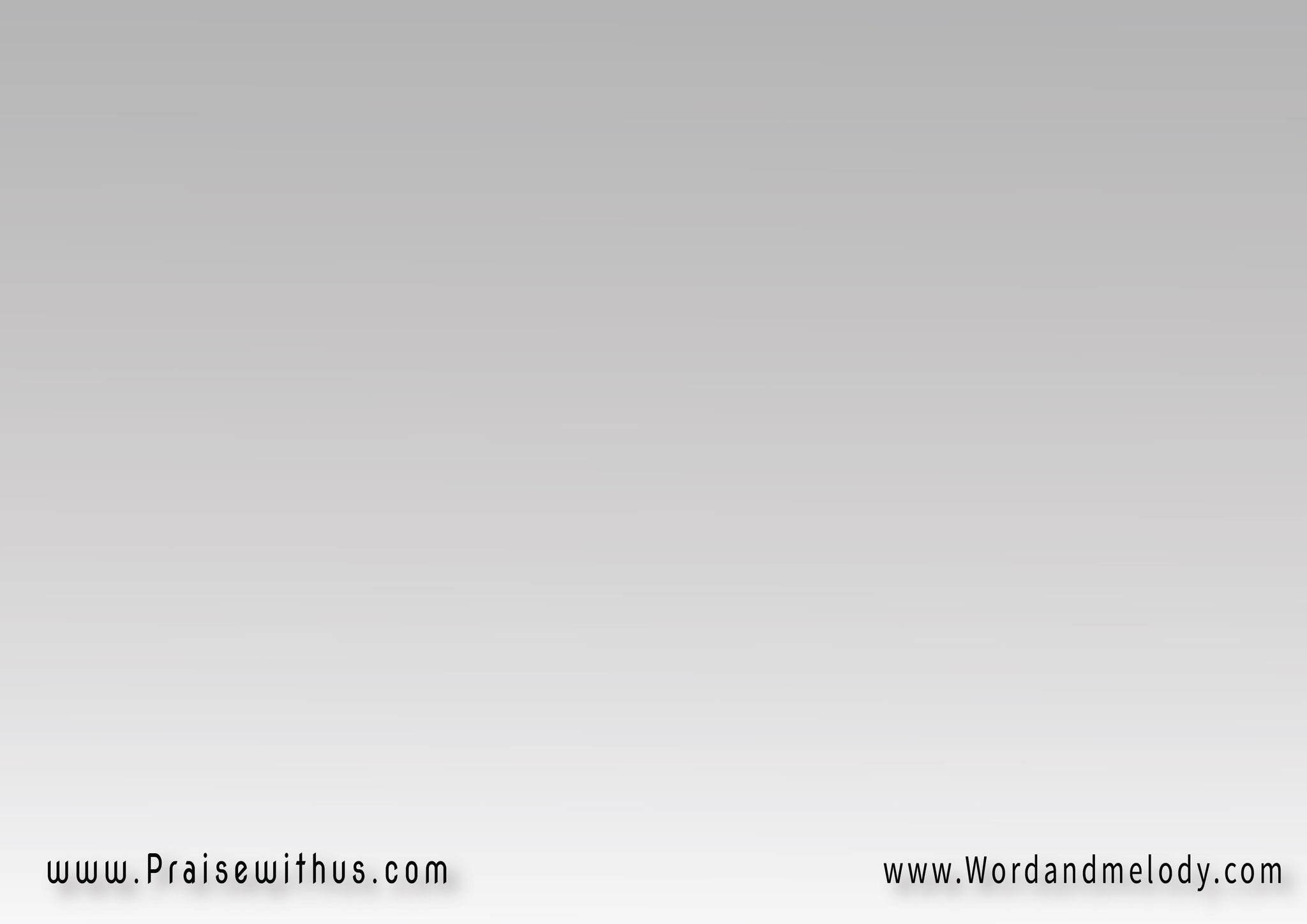 القرار:
الله بيتكلم لي وليكوالله بيكلم كل الناسبصوت وصوره من حواليكقل له يعطيك قلب حساس
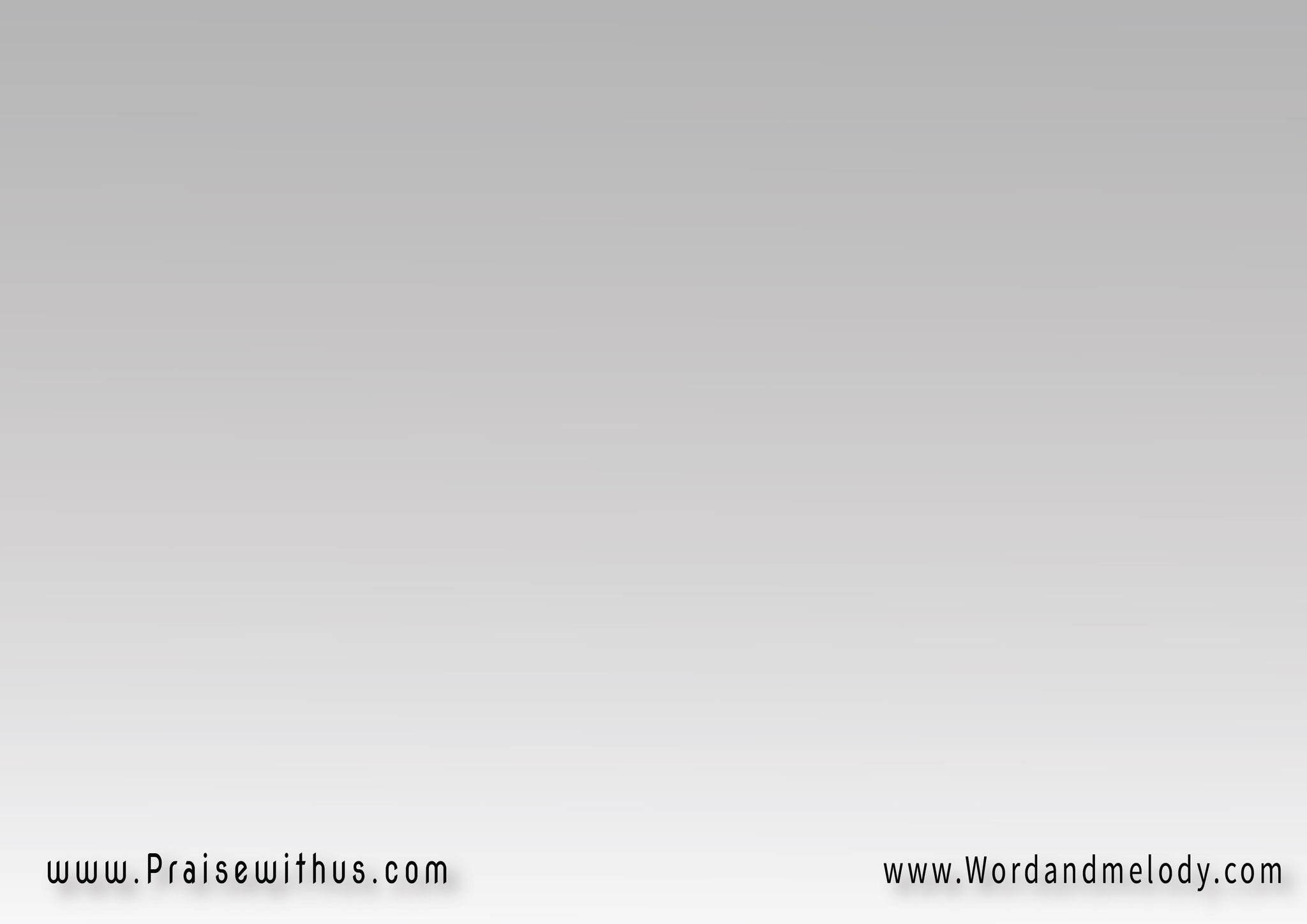 1-
(الله بيتكلم وسط الناربالصمت بيعلن أو بالصوتبهدير الأمواج العاصفبصياح الديك وف بطن الحوت)2
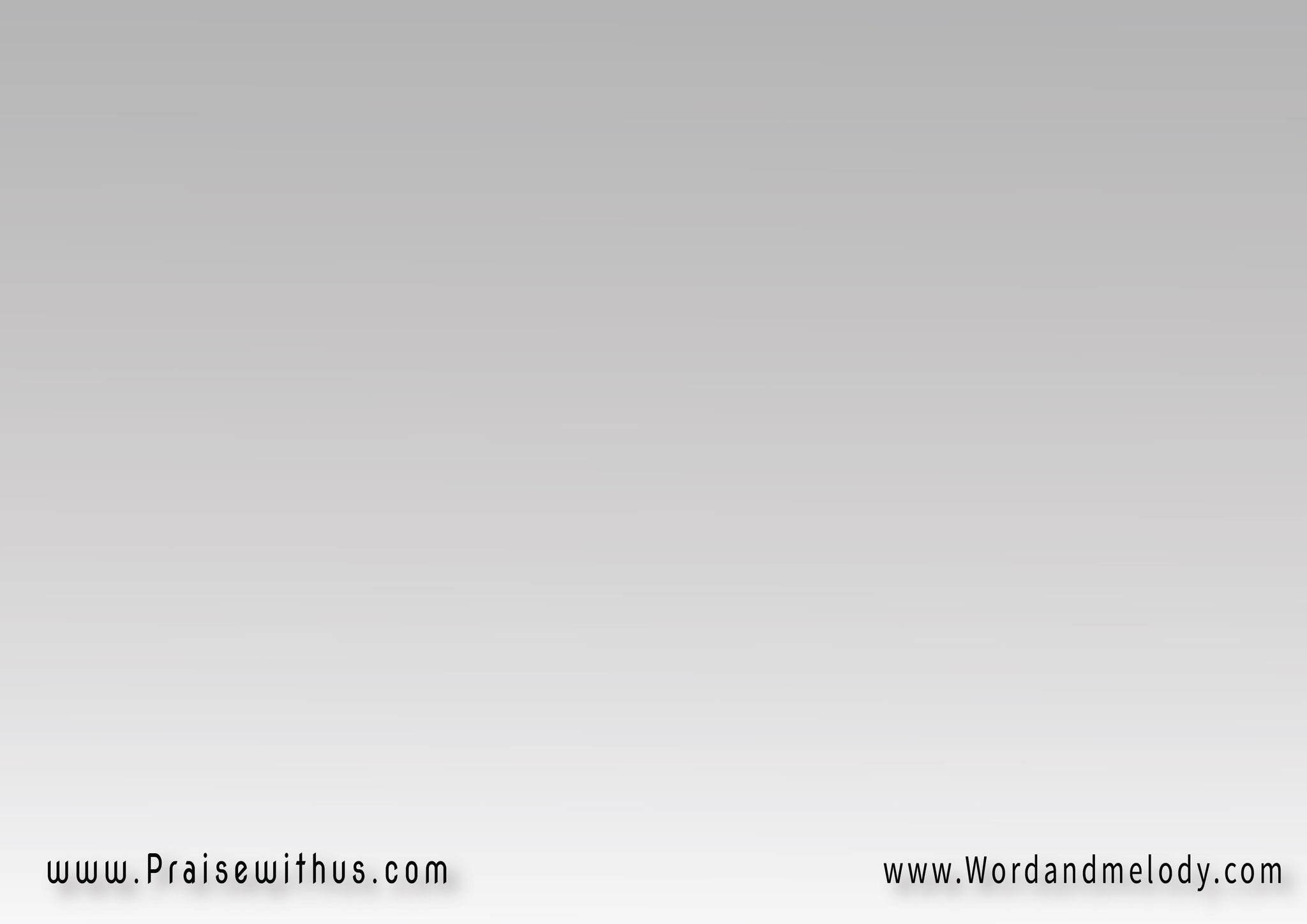 (حتى القبر يخبر لما)2 يغمره بحياة من قلب الموت
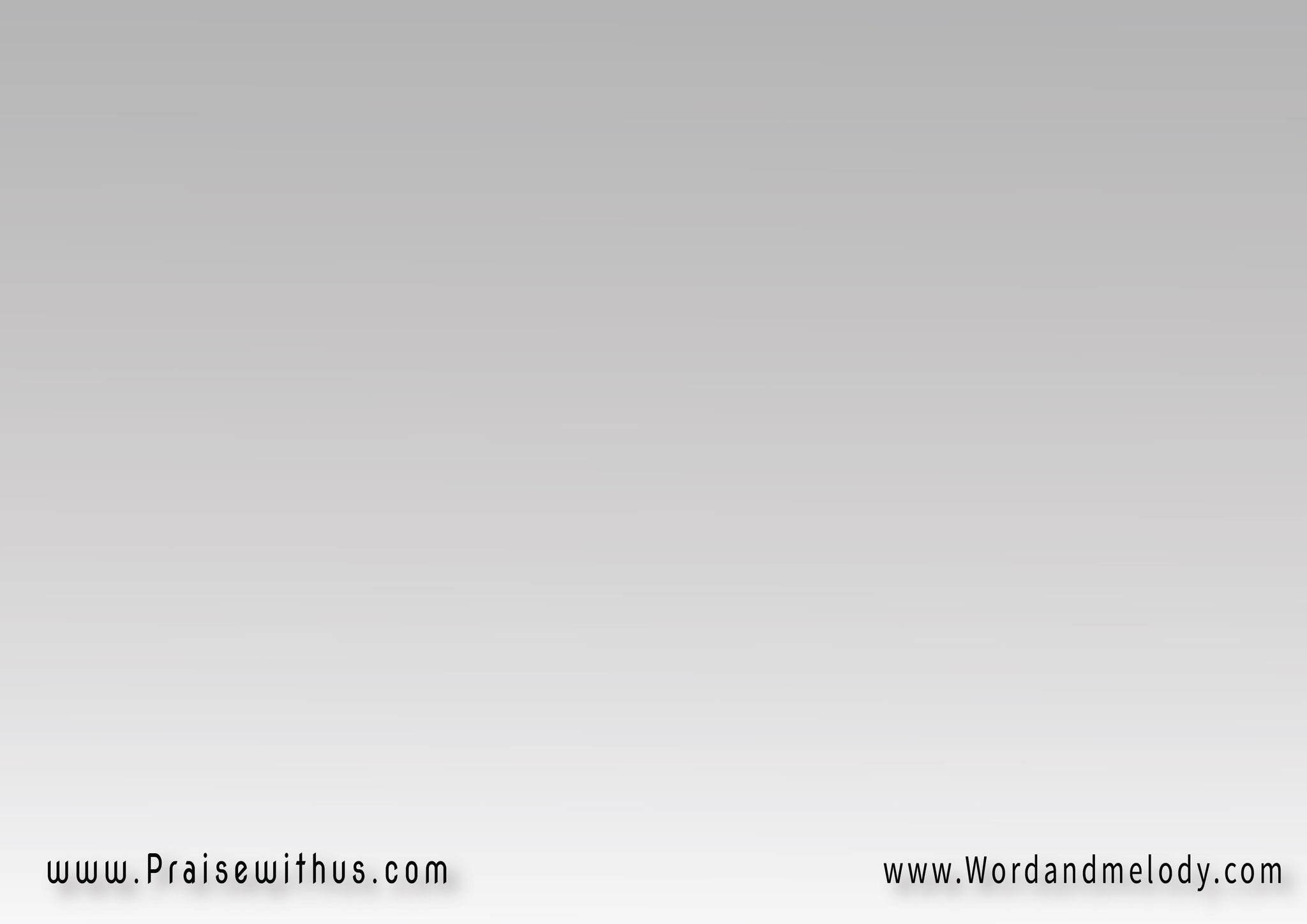 القرار:
الله بيتكلم لي وليكوالله بيكلم كل الناسبصوت وصوره من حواليكقل له يعطيك قلب حساس
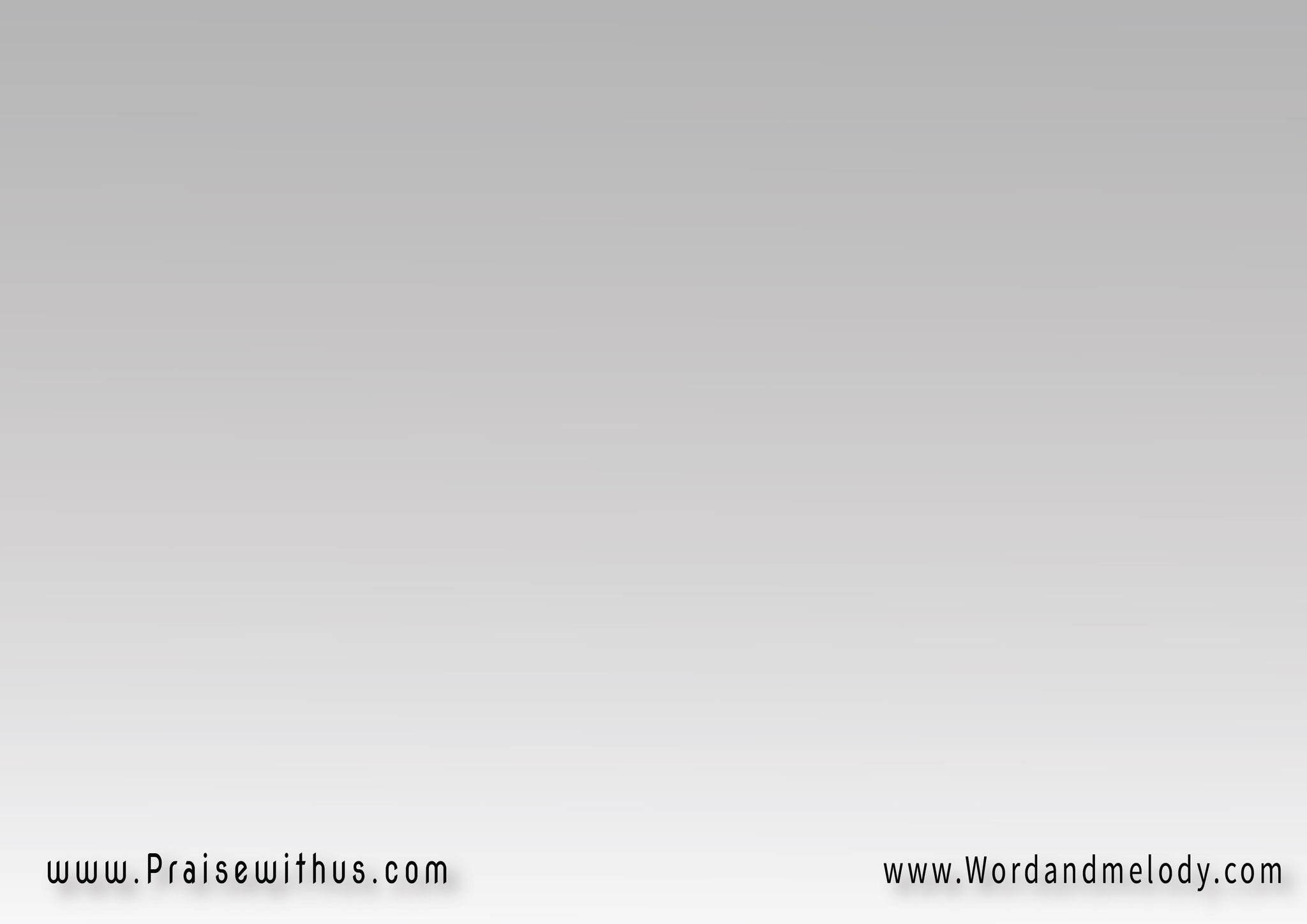 2- 
(الله بيتكلم في ظروفي 
وفي قلب الحاجة والإعواز
بطرق طبيعية بيتكلم 
وإن شاء يتكلم بالإعجاز)2
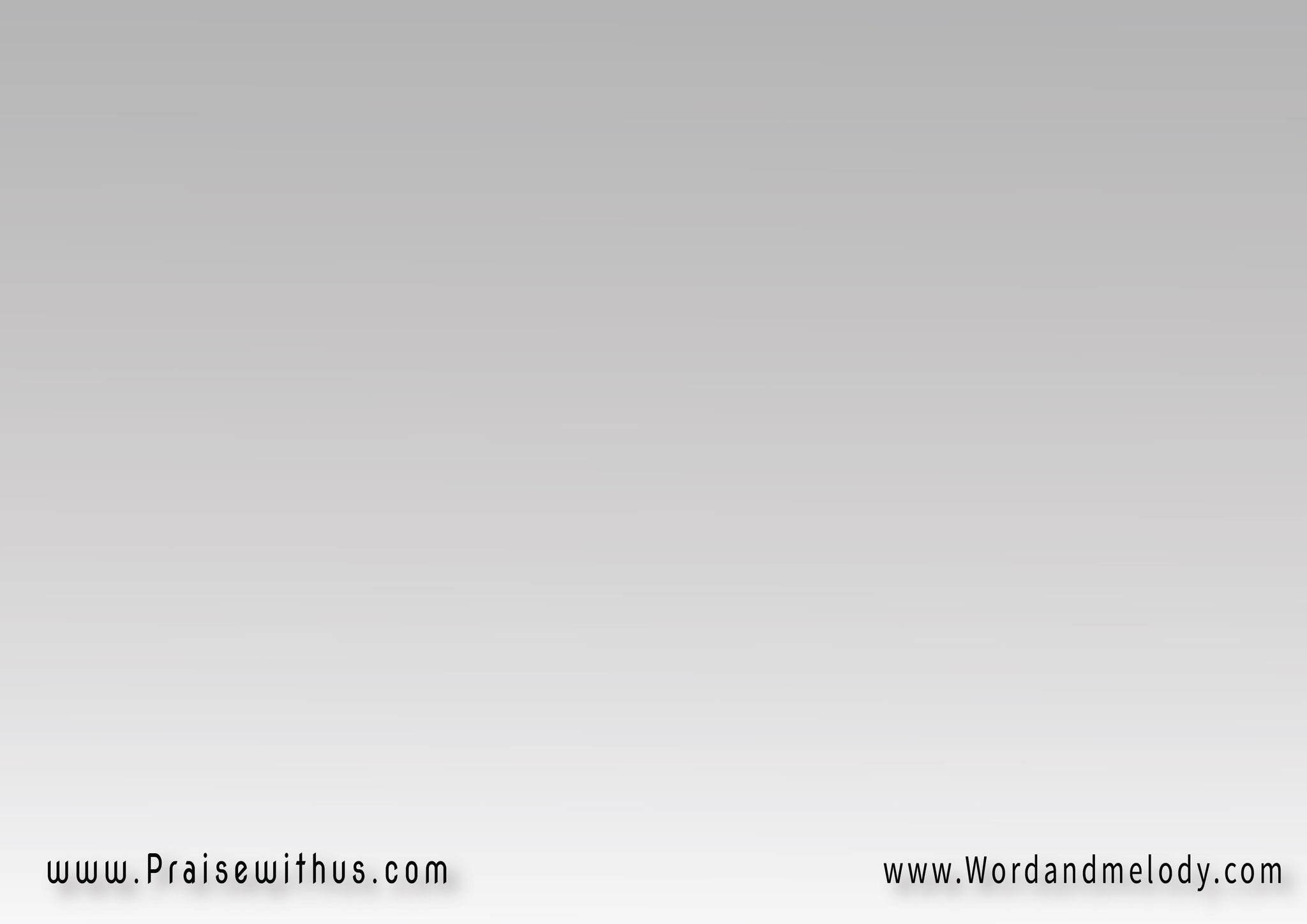 (الفاهم يلمس يد الله)2 
والجاهل يحسبها ألغاز
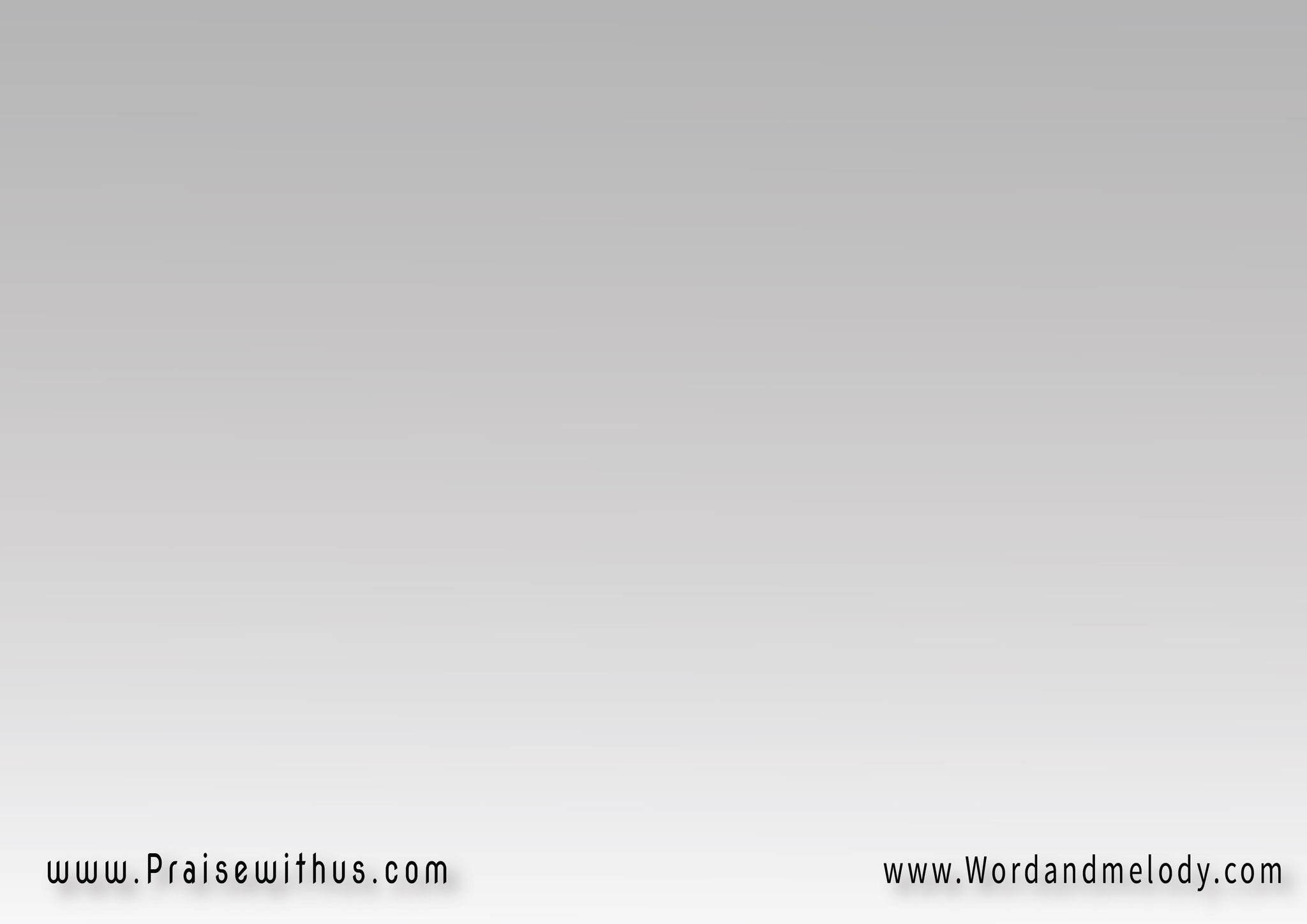 القرار:
الله بيتكلم لي وليكوالله بيكلم كل الناسبصوت وصوره من حواليكقل له يعطيك قلب حساس
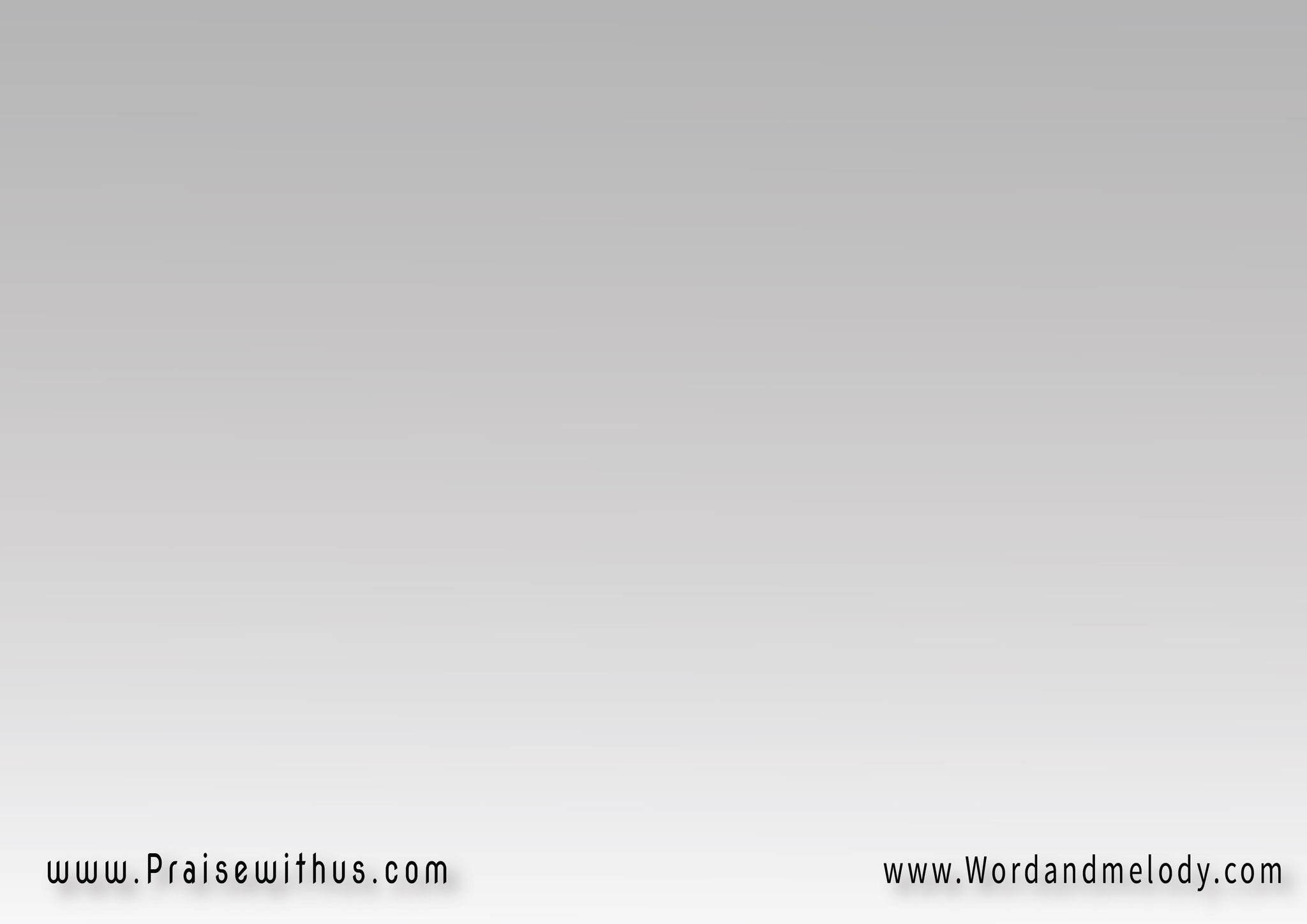 3- 
(الله بيقول لكن قلبي 
محتاج يتعلم كيف يسمع
تنطفي أنوار الأرضيات 
وأرفع عيني عليه وأتطلع)2
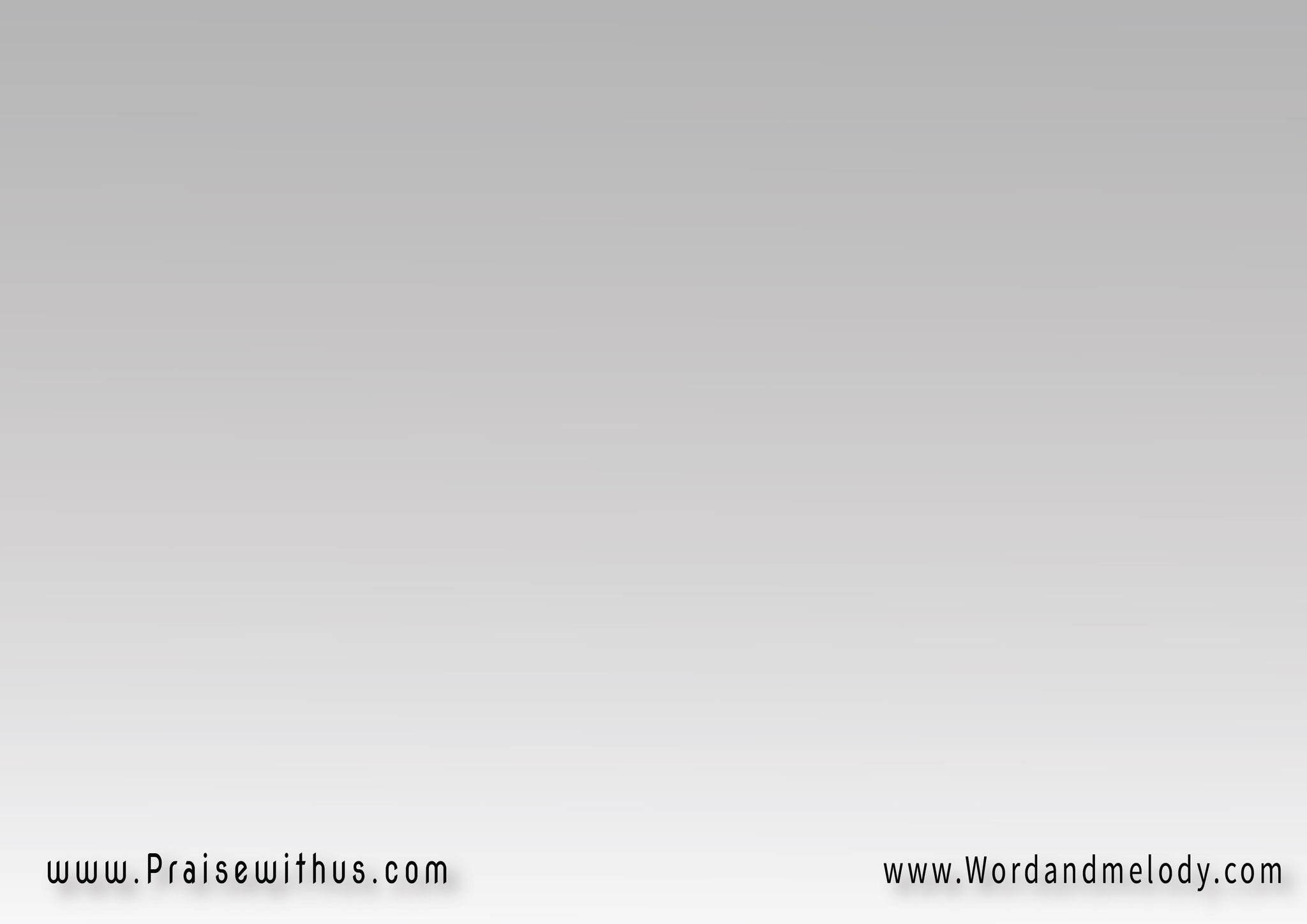 (أسمع صوته وأشبع منه)2 
ومجده ونوره في هايسطع
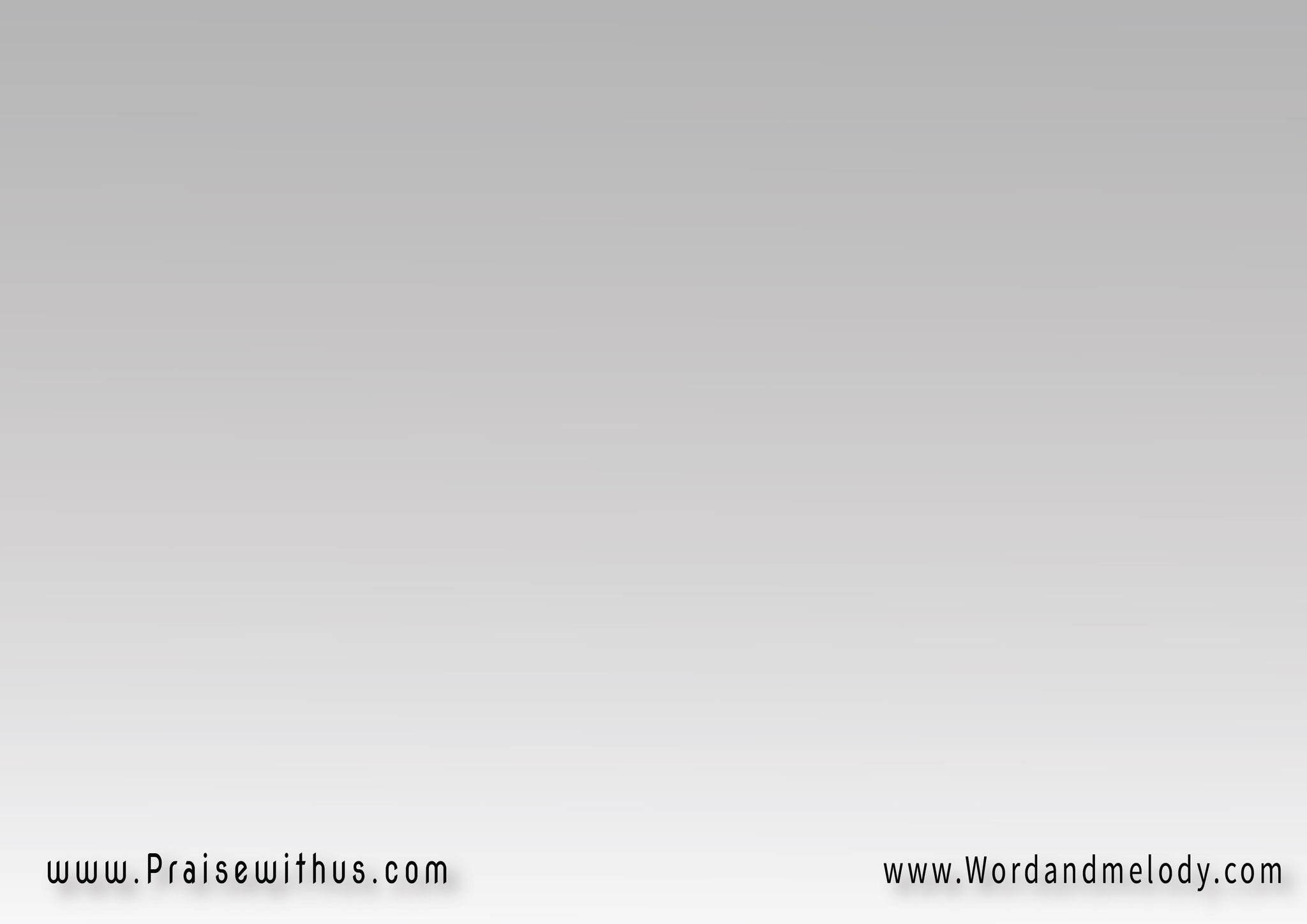 القرار:
الله بيتكلم لي وليكوالله بيكلم كل الناسبصوت وصوره من حواليكقل له يعطيك قلب حساس
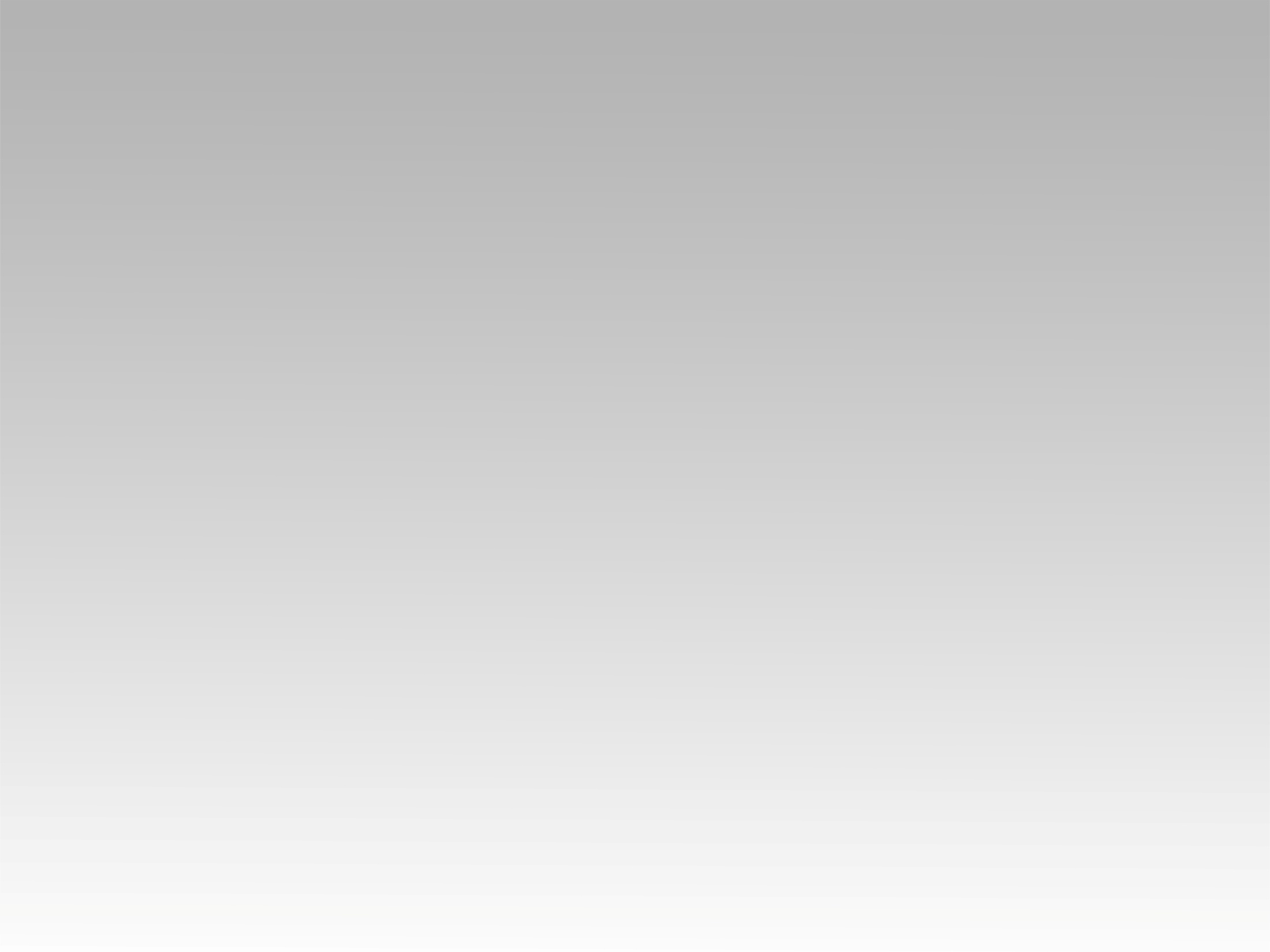 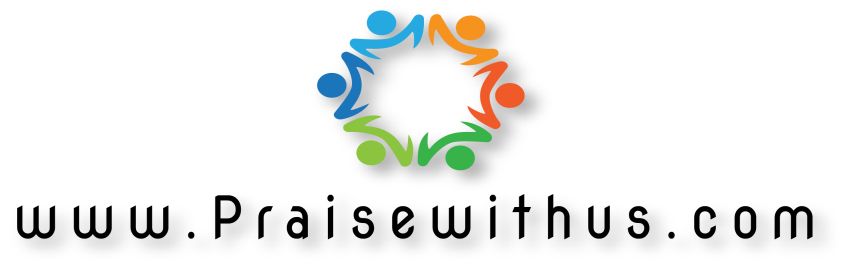